Warm Up
What do you think happens to Europe after the Roman Empire falls?
Warm Up
Was Rome falling a good or bad thing? Explain
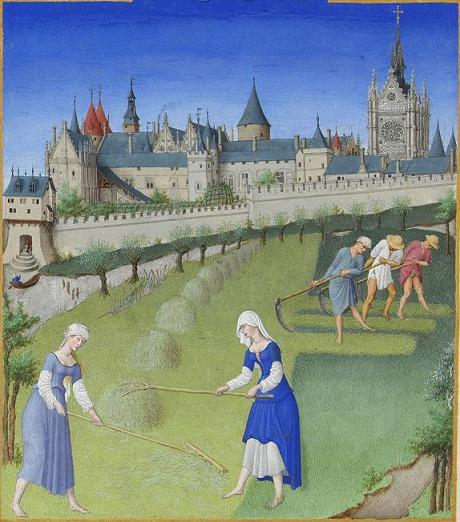 Introduction to the Middle Ages
Learn Target
I will be able to analyze how the fall of the Roman Empire changed Europe.  I will know the basic structure of European Feudal and Manoral system.

Success Criteria:
Analyze “Feudalism in Medieval Europe” article
Use reading codes throughout “Feudalism in Medieval Europe” article
Create a graphic organizer of summarizing the changes to Europe after the fall of Rome
Analyze “Feudalism vs the Manor System” article
Create a Venn Diagram to organize information.
Key Vocabulary
Chivalry
Guilds
Crusades
Feudalism
Magna Carta
Manor
Middle Ages
Lord
Serfs
Vassal
Charlemagne
Clergy
Bubonic Plague
Migrate
Discussion
When you hear the word “Middle Ages”, what comes to mind?
Task
INDIVIDUALLY, you are going to read the following article titled “Feudalism in Medieval Europe” (page 463).
As you read, use the following reading codes throughout the text: 
(ALL CODES MUST BE USED 2 to 3 times throughout the text)
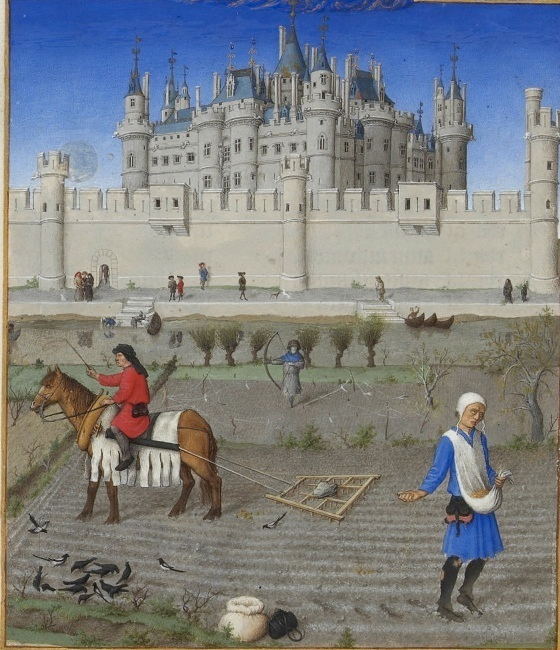 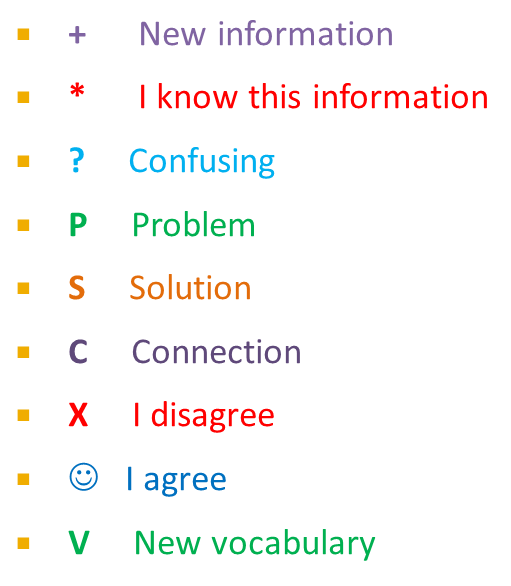 Task Part 1
On the TOP HALF of the backside of the “Feudalism in Medieval Europe” article, INDIVIDUALLY create and fill in a graphic organizer summarizing the changes to Europe after the fall of Rome
You must include:
Images
All 4 changes that occurred to Europe after the fall of Rome.
4 sentence summary
Once you have completed your graphic organizer, pick up the article title “Feudalism vs the Manor System” and quietly begin reading it.  This is a class set so please DO NOT WRITE ON IT!
Feudalism was a political while manoral was  an economic
Feudal System vs the Manor System
Feudal System
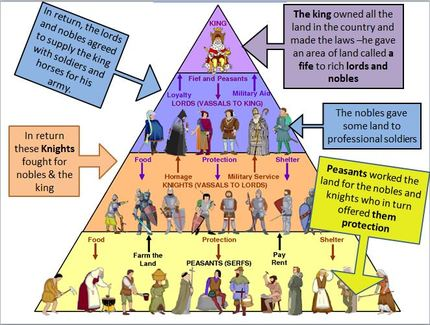 During the Middle Ages there was an absence of a central government, therefore the people of Medieval Europe create their own government. The people saw a need for protection and justice. This government that the people created was called Feudalism. Feudalism provided protection for the townspeople. A characteristic that Feudalism held was the use of a social structure.
Manor System
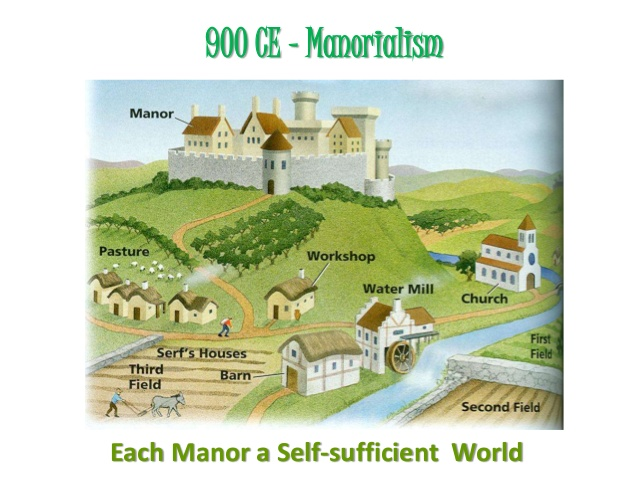 The manor system was a way that feudal lords organized their lands in order to produce agricultural goods.
Task Part 2
After reading the article “Feudalism vs the Manor System”, on the BOTTOM HALF of the backside of the “Feudalism in Medieval Europe”, INDIVIDUALLY create and fill in a Venn Diagram that compares/contrasts the Feudal System to the Manor system.